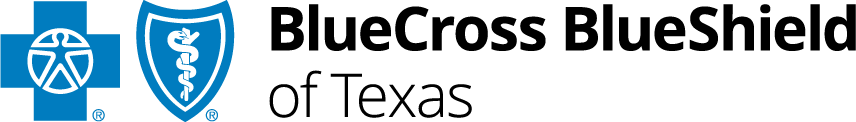 Blue Cross and Blue Shield of Texas, a Division of Health Care Service Corporation, a Mutual Legal Reserve Company, an Independent Licensee of the Blue Cross and Blue Shield Association
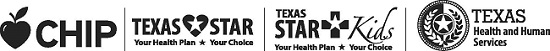 Electronic Visit Verification Visit Maintenance Unlock Request
SKSCP-9035-0325
Revised 032025
Training Instructions
This is a biannual 30-minute training session.
Our training is instructor-led.
Texas Medicaid providers, financial management services agencies, Consumer Directed Services employers, and proprietary system operators all have the option to attend.
Registration is required to attend the training and will track training completion for attendees.
Currently, no assessment is included in the training.
2
Overview of Training
Visit Maintenance Unlock Request Overview
EVV Key Terms and Definitions
VM Rules in EVV Policy Handbook
EVV Website and Resources for Blue Cross and Blue Shield of Texas 
EVV Contact Information for BCBSTX
3
Key Terms and Definitions
4
VM Rules in EVV Policy Handbook
Visit Maintenance is the process used by the program provider, FMSA or Consumer Directed Services employers to correct the data elements and visit transaction data in the EVV Vendor System to accurately reflect the delivery of service.
VM is required by the program provider, FMSA, or CDS employer when:
EVV System cannot “auto-verify” a EVV Visit transaction
EVV system identifies data errors
EVV Aggregator rejects the EVV visit transaction due to incorrect or missing data.
Program provider, FMSA or CDS employer reduces bill hours after the EVV system auto-verifies the EVV visit transaction.
EVV System is unavailable.
Service provider or CDS employee fails to use the EVV system
The FMSA overrides the EVV system with the payroll system.
Data errors are identified by an EVV system and prevent an EVV visit transaction from being auto-verified or sent to the EVV aggregator.
5
Visit Maintenance Unlock Request
Visit Maintenance Unlock Request allows a program provider, FMSA or CDS employer the opportunity to correct data elements on an EVV visit transaction(s) after the visit maintenance timeframe has expired.
Visit Maintenance must be completed within 95 days from the date of service delivery. Once that time frame has expired, then the VM Unlock request can be submitted on the required form(s).
Visit Maintenance Unlock Request can only be selected for items specified in the EVV Policy Handbook, Section 9060.
Two Visit Maintenance Unlock Requests forms – one for program providers and FMSAs, and one for CDS employers. Both forms are located on the EVV Website for BCBSTX.
6
Visit Maintenance Unlock Request (Cont.)
VM Unlock Request Basics
Submit the completed request to the EVV email address for BCBSTX.
Make sure you include the reason why the unlock request is needed (i.e., what prevented you from fixing what was needed during the visit maintenance time).
BCBSTX will respond within 10 business days after receiving the request.
If BCBSTX request more information the Program Provider, FMSA, or CDS employer has 10 business days to submit the requested information back to BCBSTX.
If request is approved, then BCBSTX will email approval to the EVV system vendor or PSO. EVV vendor has 10 business days to complete and PSO must complete within 20 business days of VMUR approval receipt.
BCBSTX is required to automatically deny request if:
The request was not sent through a secure method, and/or could not be unencrypted.
The request is incomplete or missing required information
Submitted with an outdated or modified version of the VMUR form.
7
EVV Website for BCBSTX
EVV Webpage for BCBSTX 
Four Resource Sections – Policies, Training, Notices and Archives
EVV Visit Maintenance Unlock Request Forms (located on our EVV webpage)
Programs Providers and FMSA
CDS Employers
Texas Health and Human Services EVV Contract Information
Texas Medicaid & Healthcare Partnership - EVV Contact Information
EVV Vendor Contact
8
BCBSTX EVV Contact Information
BCBSTX_EVV_Questions@bcbstx.com
Provider Customer Service at 877-784-6802
For Service Coordination needs, call 877-301-4394 (TTY 7-1-1)
Information on how to submit a Complaint or Appeal
Sign Up for GovDelivery – Ensures you will have the most current news and alerts related to EVV
9
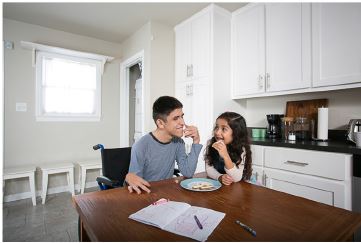 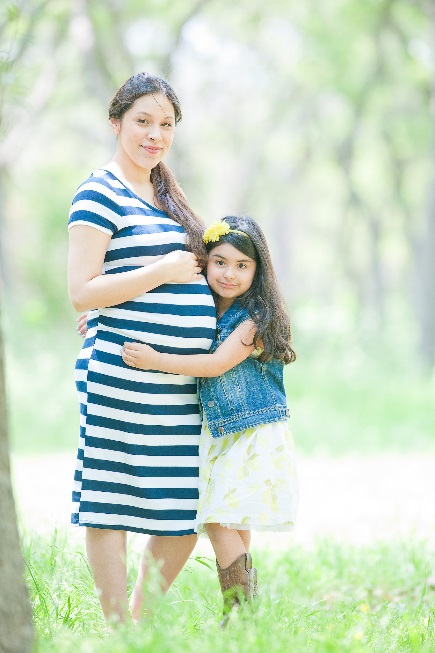 Questions?
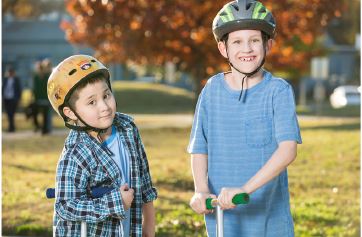 10